Вплив радіації на навколишнє середовище
Виконала:
учениця 11-А класу
Сайфудінова Карина
Термінологічний словник
Радіоактивність - нестійкість ядер деяких атомів, що виявляється в їх здатності до мимовільних перетворень (розпаду), що супроводжується виділенням іонізуючого випромінювання або радіацією. 
    Радіоекологія - це розділ медицини, зв'язаний з медичною екологією, екологією людини, що вивчає дії радіоактивних випромінювань на організми.
Антропогенні радіаційні впливи на навколишнє середовище:
Чутливість живих організмів до радіаційного опромінення
Як радіація потрапляє в організм людини?
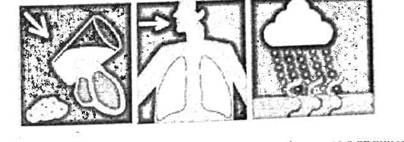 Особливості дії іонізуючого випромінювання на організм людини:
Ступінь чутливості різних органів людини до радіації
Вплив атомних станцій на навколишнє середовище
Екологічні наслідки Чорнобильської катастрофи
Радіоекологія.
Дякую за увагу!
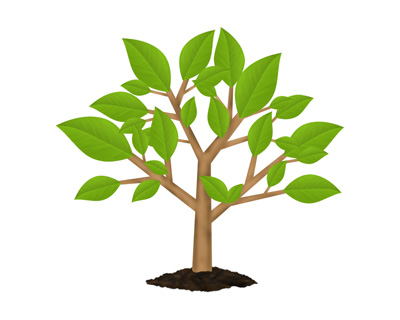